Advance Organizer: Lernfeld 5 – Kunden akquirieren und binden
„Die Schülerinnen und Schüler verfügen über die Kompetenz, den Einsatz von Preis- und Kommunikationspolitik für die Kundengewinnung und -bindung zu nutzen.“
Primär- und Sekundärforschung
Marktsituation analysieren
Kundenstruktur, Konkurrenz, konjunkturelle Lage
Käufer- und Verkäufermarkt
vollständige Konkurrenz
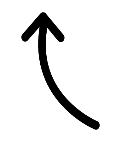 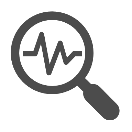 Markt erkunden und absatzpolitische Ziele ableiten
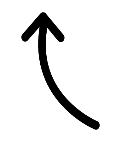 Formulargestaltung
Fragebogen gestalten
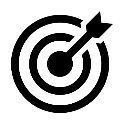 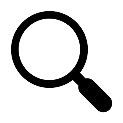 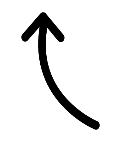 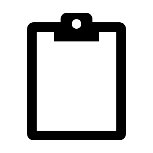 Textverarbeitungsprogramm
Produktnutzen ermitteln und Wettbewerbsstrategien ausarbeiten
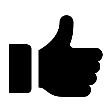 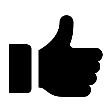 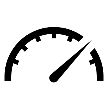 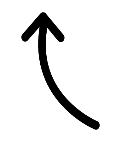 Wirkung von Marketingmaßnahmen beurteilen
Werbung planen
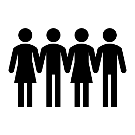 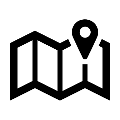 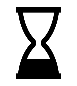 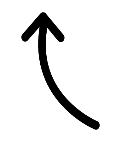 Zielgruppe
Streugebiet
Streuzeit
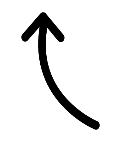 Preis- und Kommunikationspolitik entwickeln
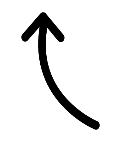 Werbemittel formulieren und gestalten
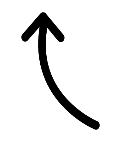 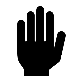 §§
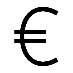 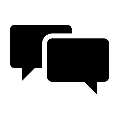 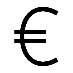 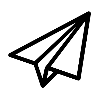 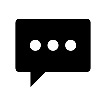 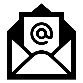 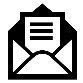 Grenzen der Werbung aufzeigen und beurteilen
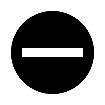